Gas-filled Neutron Imager Operating in Ionization Mode

J. Fried, G. Mahler, N. Schaknowski, G. Smith, B. Yu, 
Brookhaven National Laboratory
Doumas
Merchant Marine Academy
Outline
• Thermal neutron interaction with 3He
• Technology for anode pad readout
• Installation of system at OPAL, ANSTO
• Observation of recoil nuclei from fast neutrons
CPAD2021, Stony Brook
1
Thermal Neutron Detection in 3He
n + 3He  p + 3H + 764 keV
( ~ 25-30k electrons, 4.5 fC )
Simulation using SRIM
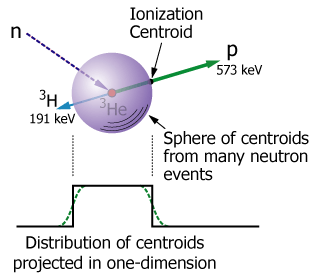 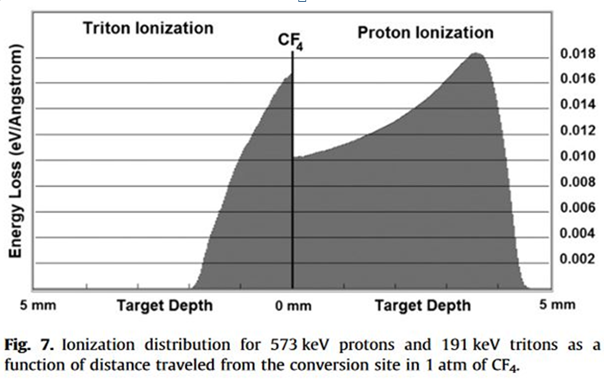 Total range of proton & triton in 1 atm CF4 is 6mm (N.B. less than 10mm)
Range is inversely proportional to CF4 partial pressure
   3He has minimal stopping power for p and 3H compared to CF4
CPAD2021, Stony Brook
2
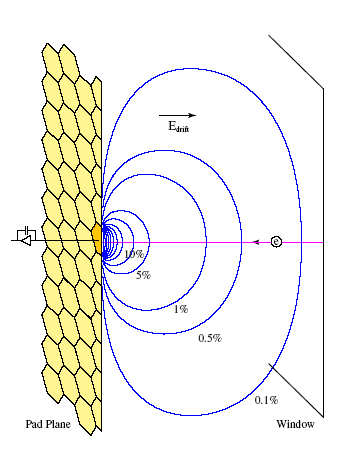 Cathode (window)
Anode pads
Neutrons
a
d
Pad Detector Operating in Ionization Mode
Neutrons enter conversion region, depth d, from the right and create a “line charge” of   30k electrons. Diagram shows contour plot of the weighting potentials (blue curves) for d /a  8, where a = pad pitch.  The induced charge on a pad is given by the difference in the weighting potentials between any two positions of the moving charge. Require d/a  1.
Every anode has signal shaping electronics
Cathode is a continuous conducting plane
Anodes are at ground. Cathode is -ve
Edrift  several 100 V/cm
Drift velocity of electrons  10 mm s-1
a = 5mm, d = 40mm, therefore d / a = 8
Weighting potentials
Computed Waveforms
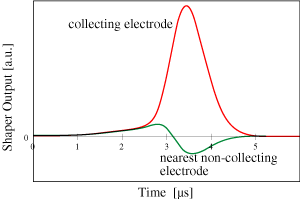 To shaping amplifier
and ADC 
(6 bits)
(Orange Pad)
0
0
CPAD2021, Stony Brook
3
Anode pad board, ASIC readout, detector assembly
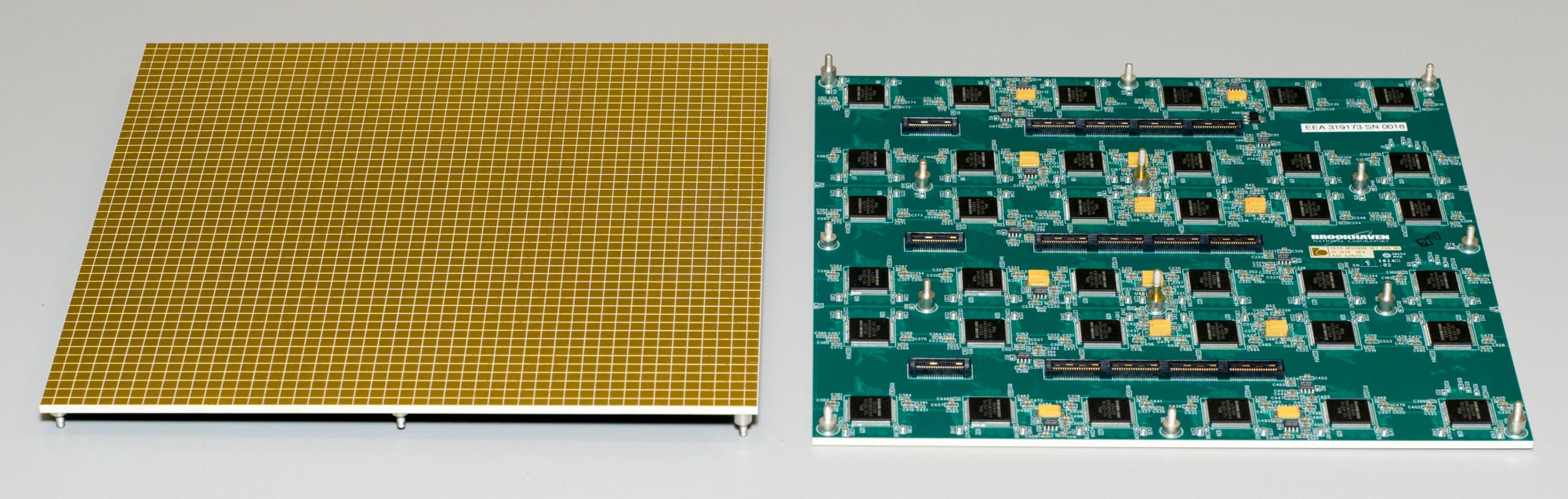 5mm x 5mm pads
48 x 48 pads
2304 pads total
36 x  64 channel ASICs
2304 channels
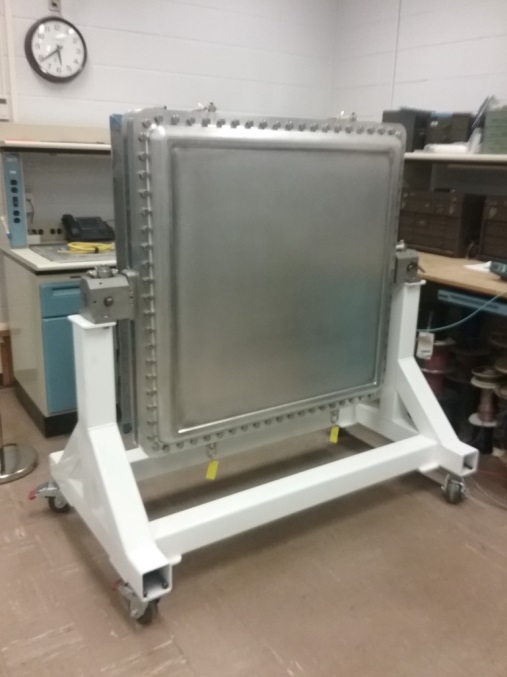 24 cm
96 cm
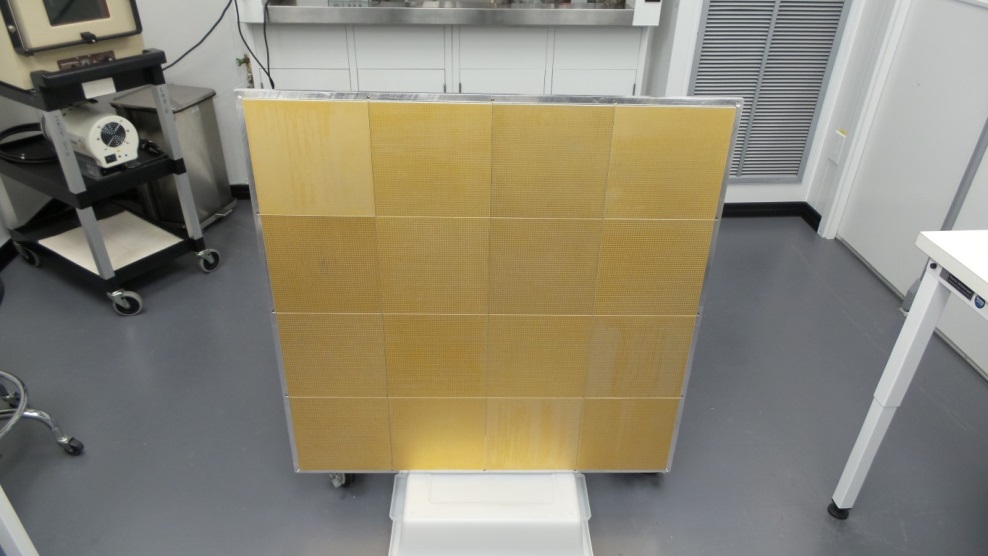 1m x 1m 
detector
4 x 4 pad boards
36,864 pads total
CPAD2021, Stony Brook
4
Inside the Detector – the Pad Board
Top side
Bottom side
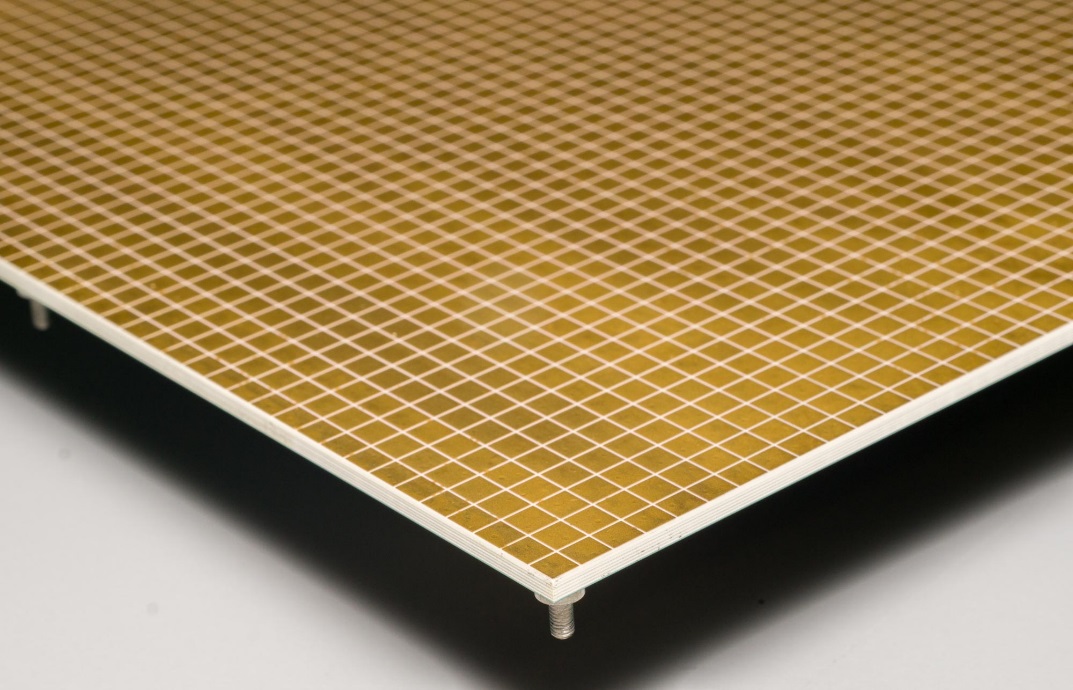 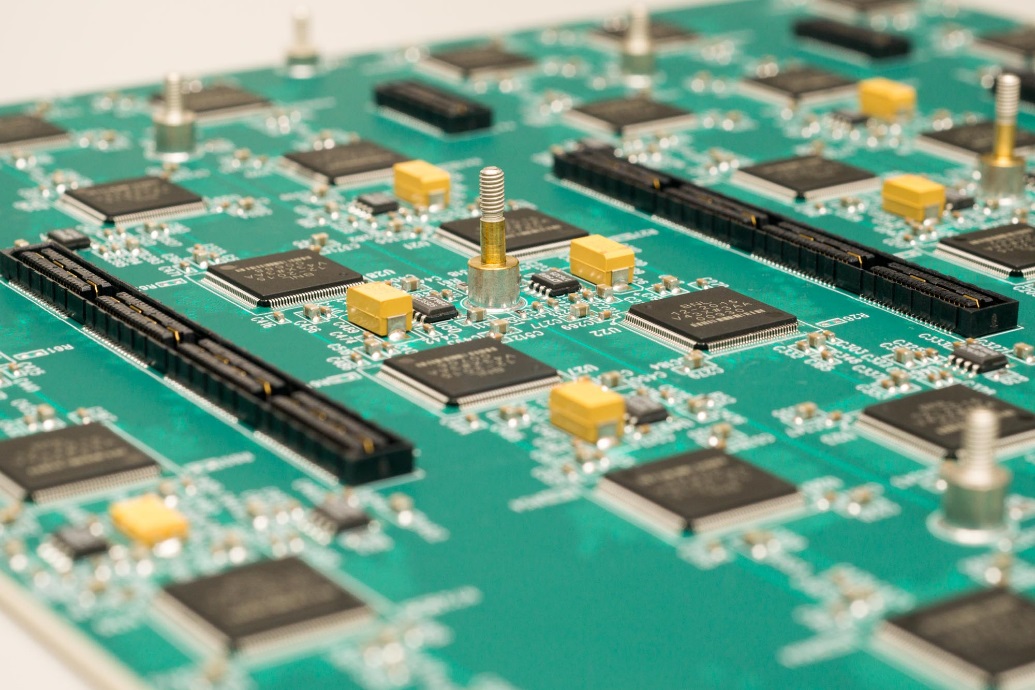 Red outline shows group of 8 x 8 pads
Each ASIC has 64 channels (inputs for 8 x 8 pads
CPAD2021, Stony Brook
5
Position Sensitive Neutron Detector in Ionization Mode
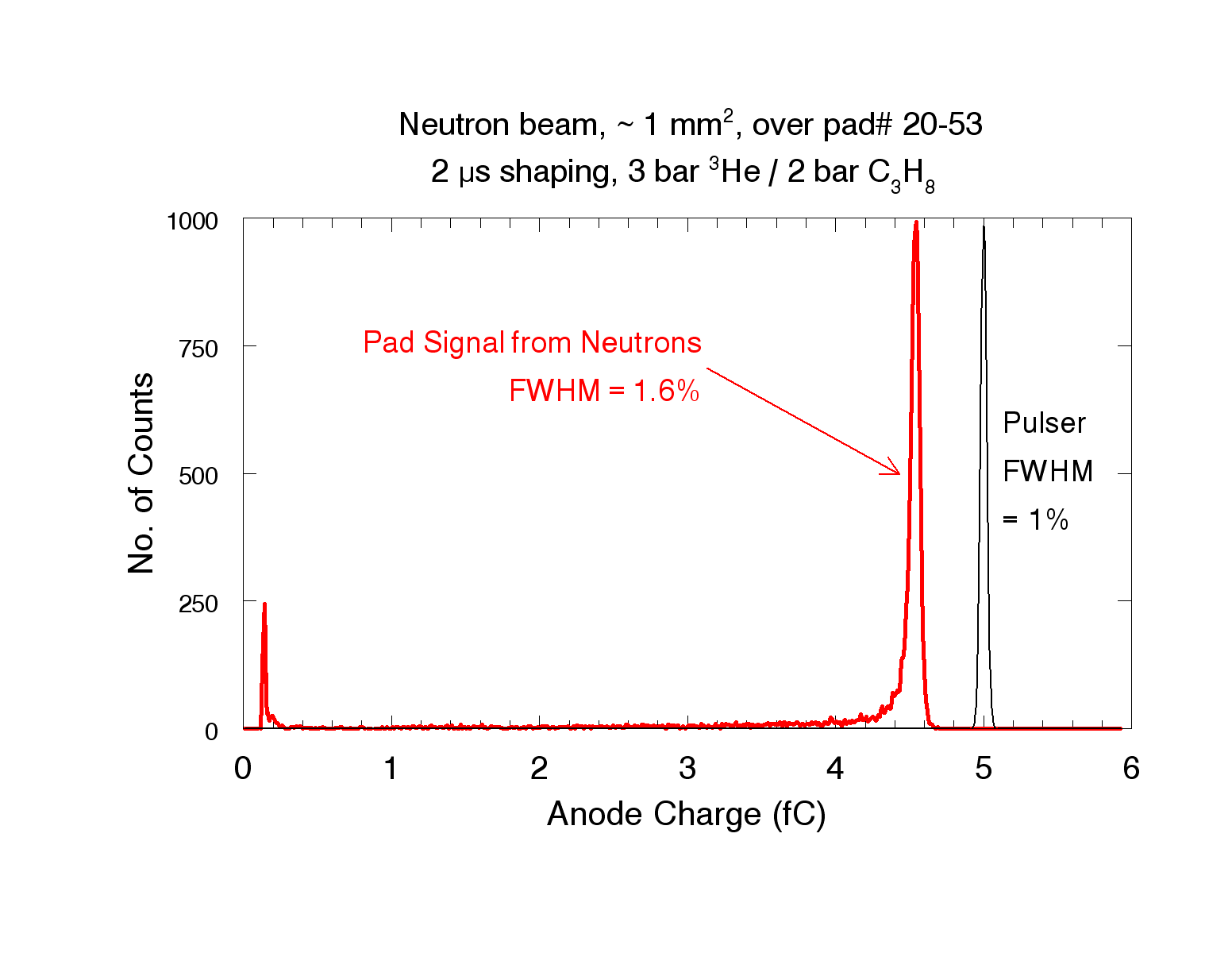 1mm x 1mm thermal neutron beam directed at center of pad

All 30k electrons collected by this one pad

Red is pulse height distribution from thermal neutrons

Black is system response to 5 fC from pulse generator
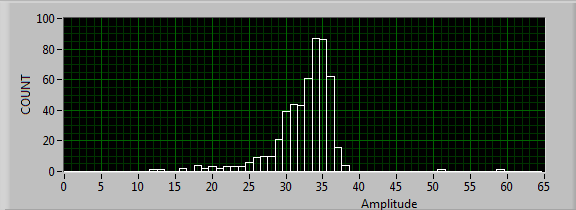 Summed anode signals from 6 bit ADCs
Average amplitude is 35
CPAD2021, Stony Brook
6
Collection of ionization by array of anode pads.
Measured Waveforms
5 mm
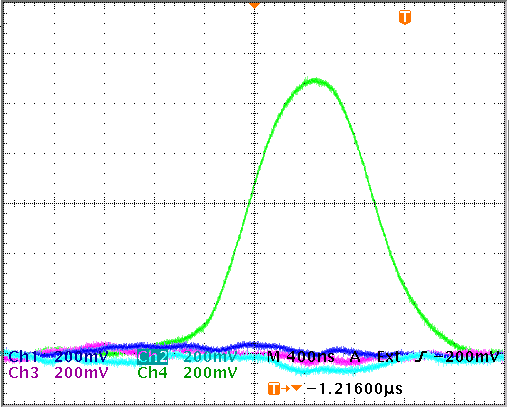 A
5 mm
Full electron collection on one pad
A
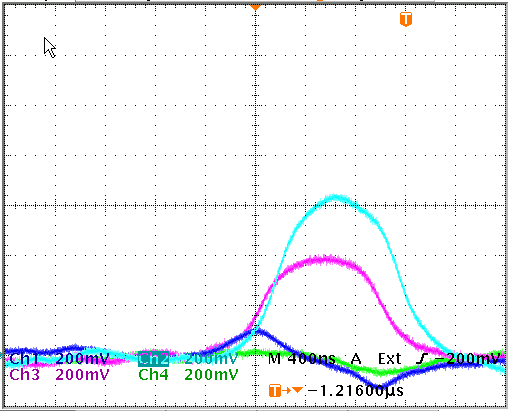 B
C
B
Electron collection on two adjacent pads
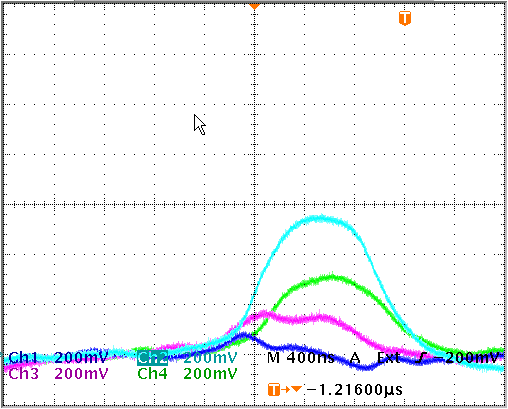 C
Proton/triton tracks in 3He and 1 bar CF4
CPAD2021, Stony Brook
7
Electron collection on three adjacent pads
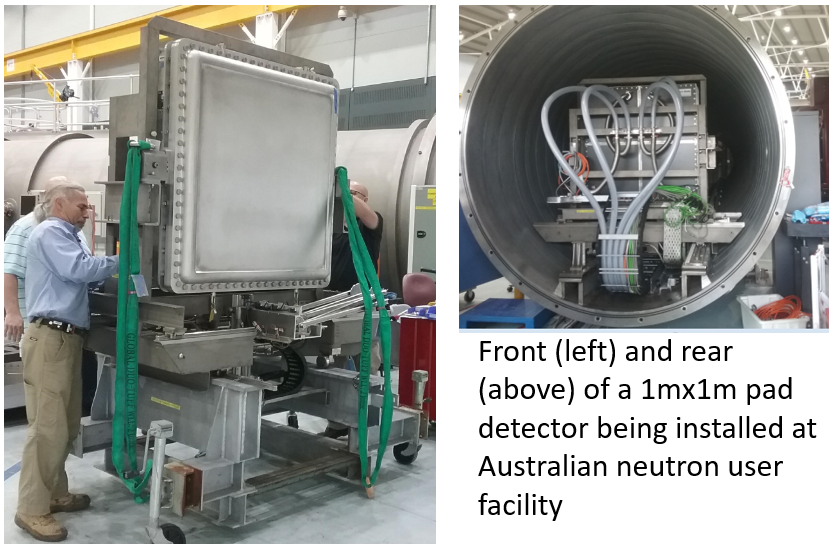 CPAD2021, Stony Brook
8
Uniform Illumination with neutrons
≤ 4 pads with charge.  Report pad with largest energy. Hit Count.
Tracks 1,812,132       300 cts s-1 m-2
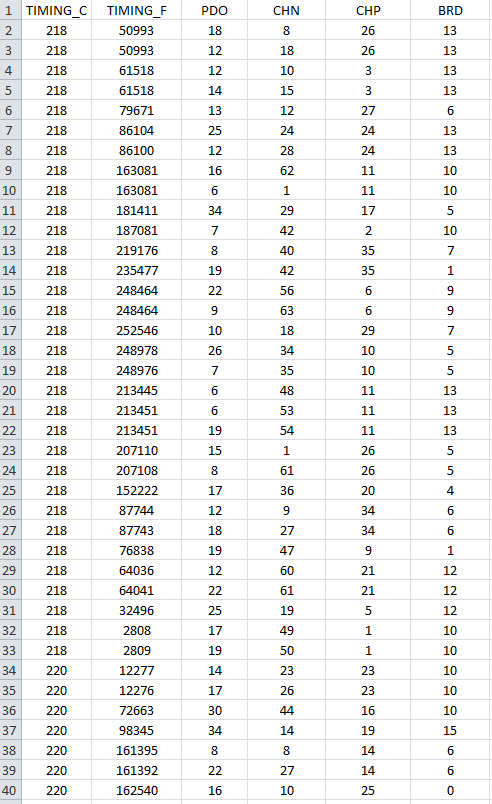 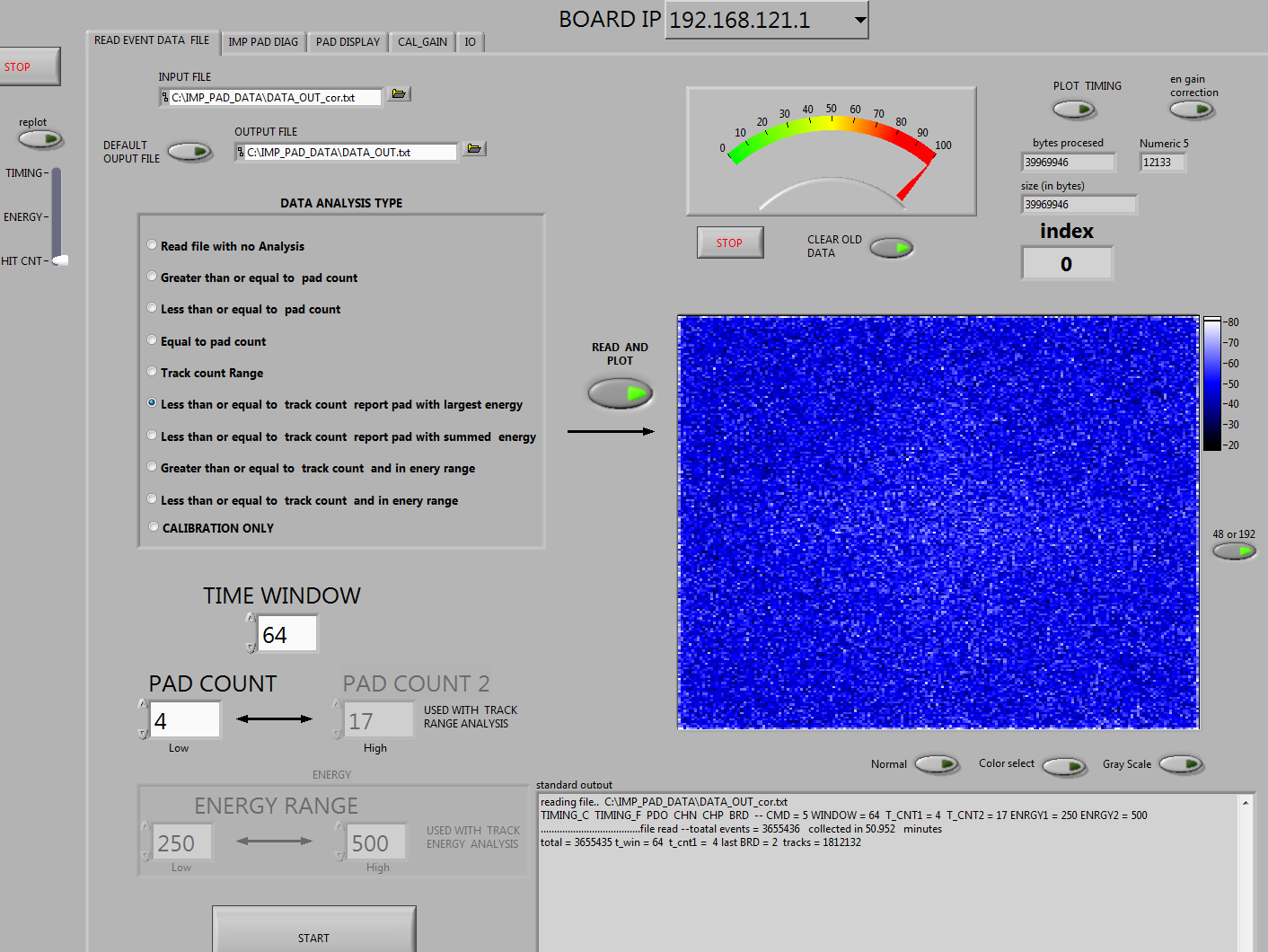 CPAD2021, Stony Brook
9
Uniform Illumination with neutrons
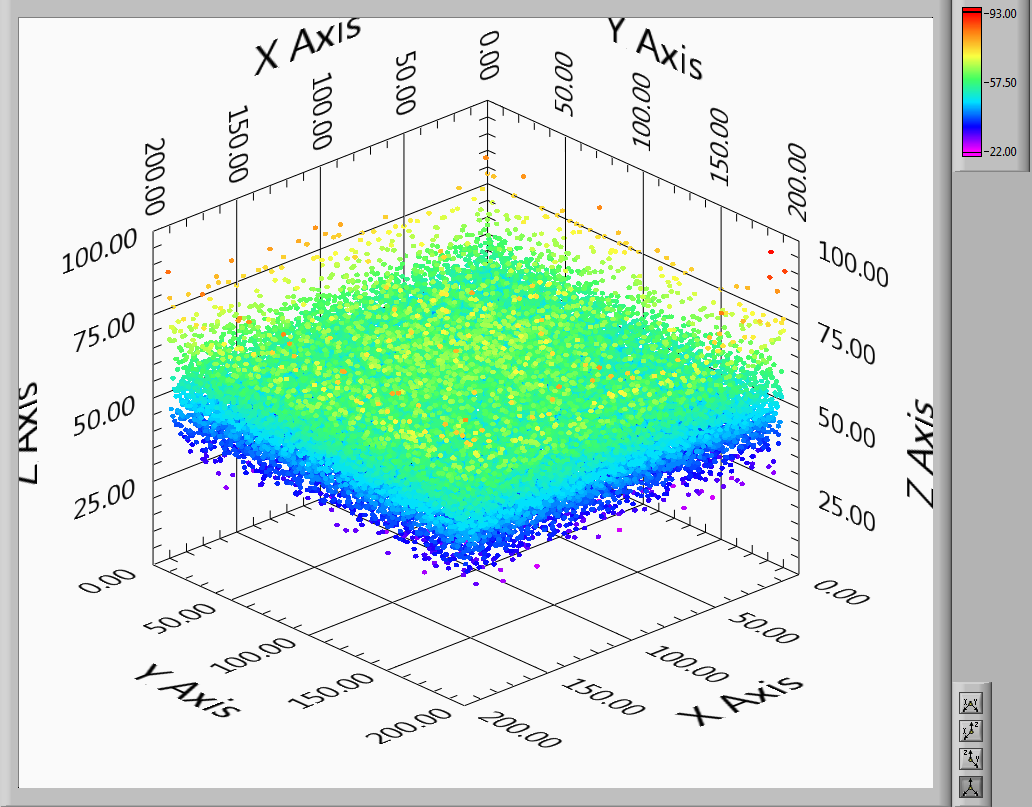 ≤ 4 pads with charge.  Report pad with largest energy.
Hit Count.

Tracks 1,812,132
 300 cts s-1 m-2

Note average count per pixel is  50
CPAD2021, Stony Brook
10
Results from Quokka
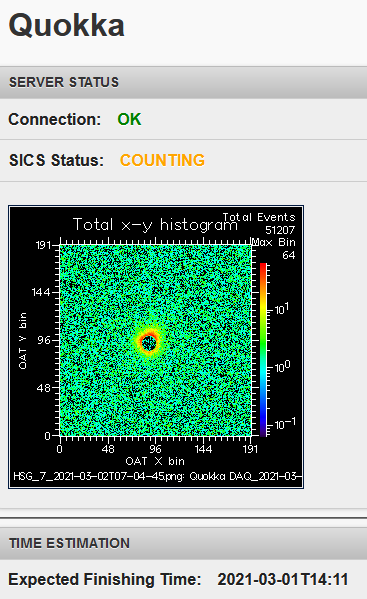 SANS image from silver behenate (a standard for small angle scattering), showing multiple diffraction rings.  Global rate~ 510 kHz
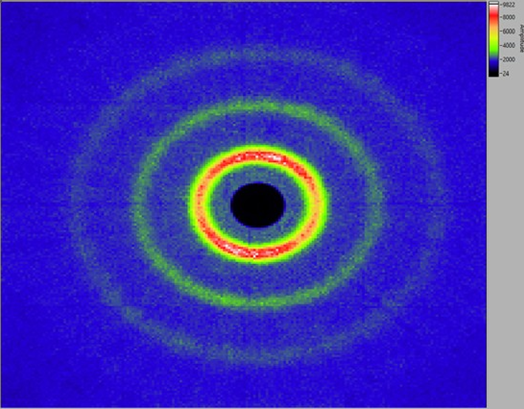 https://www.nbi.ansto.gov.au/quokka/status/mobile.html
CPAD2021, Stony Brook
11
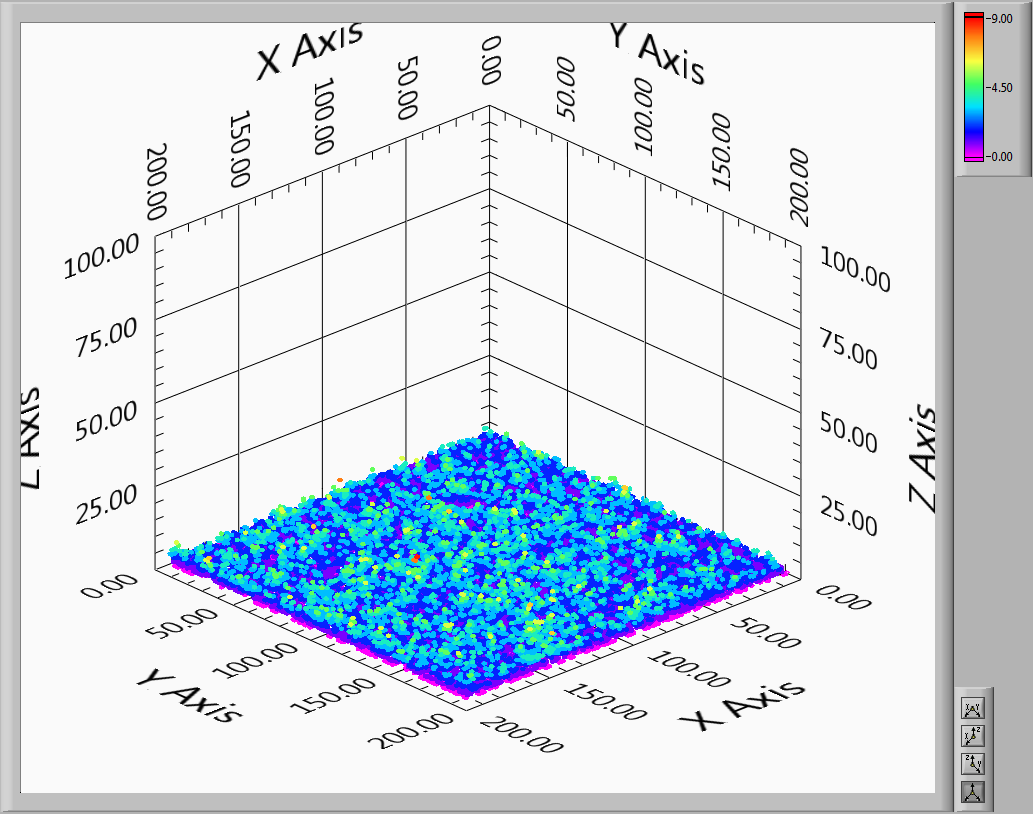 ≥ 5 pads with charge.
Hit count.
Tracks: 6318

Total energy in ADC counts ranges from 55 to 390
CPAD2021, Stony Brook
12
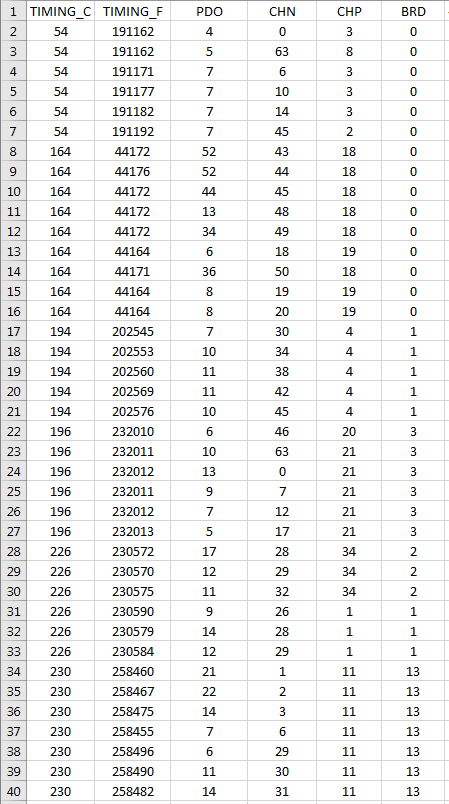 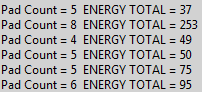 CPAD2021, Stony Brook
13
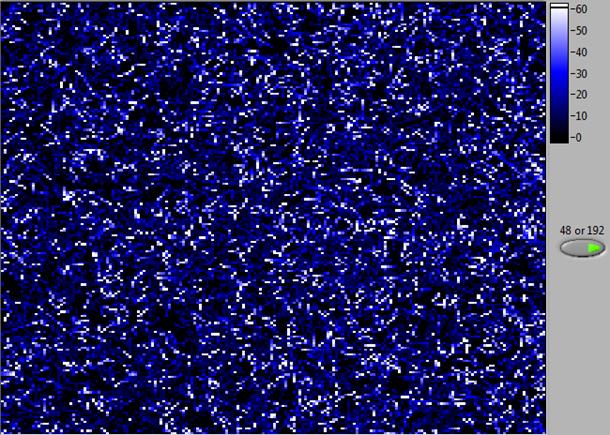 ADC (Energy) scale
≥ 5 pads per event
Tracks = 6318
 1 ct s-1 m-2
CPAD2021, Stony Brook
14
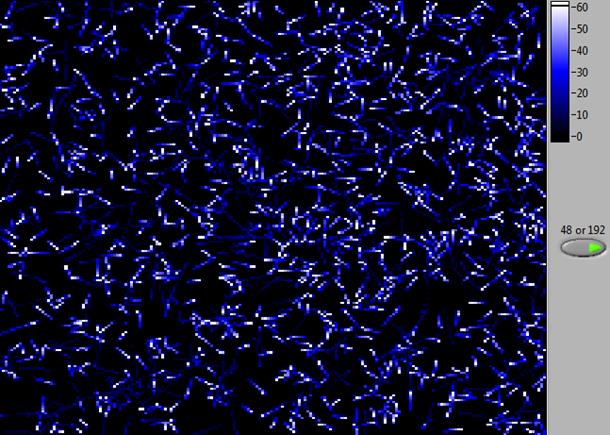 ADC (Energy) scale
≥ 10 pads
Tracks = 1208
 0.2 ct s-1 m-2
CPAD2021, Stony Brook
15
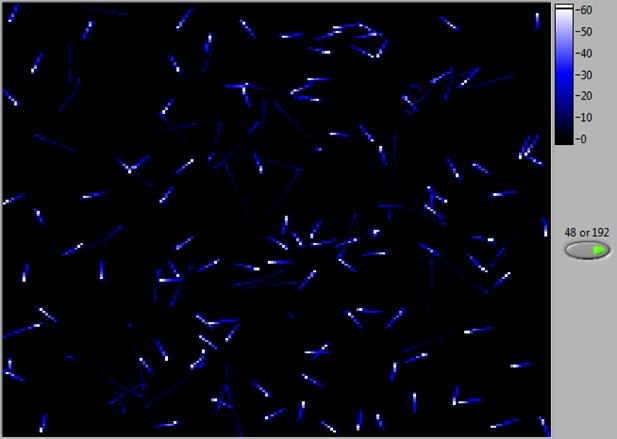 ADC (Energy) scale
≥ 15 pads
Tracks = 146
 0.02 ct s-1 m-2
CPAD2021, Stony Brook
16
Zoom into two tracks from last slide
a)  Each square represents charge from one pad (5mm x 5mm)
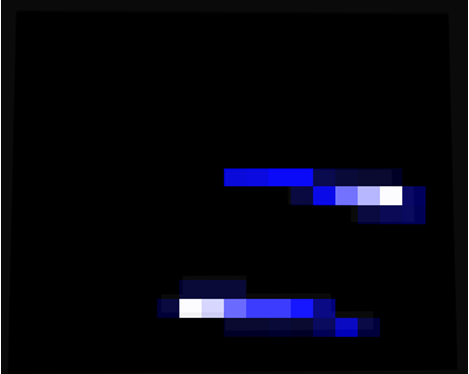 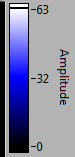 Amplitude of each pad signal from 6-bit ADC
b)  ADC value from each pad, above
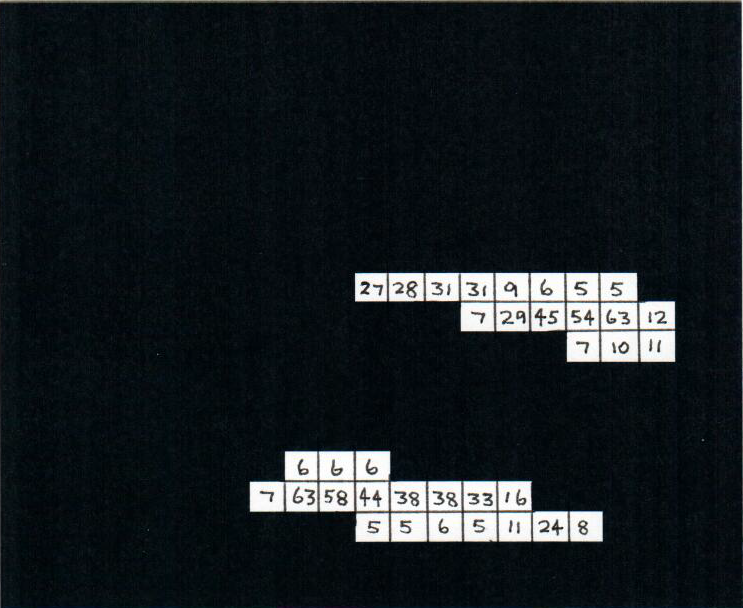 Sum = 380
Total charge in each track is TEN times that from a thermal neutron
Sum = 379
CPAD2021, Stony Brook
17
Neutron Elastic Scattering
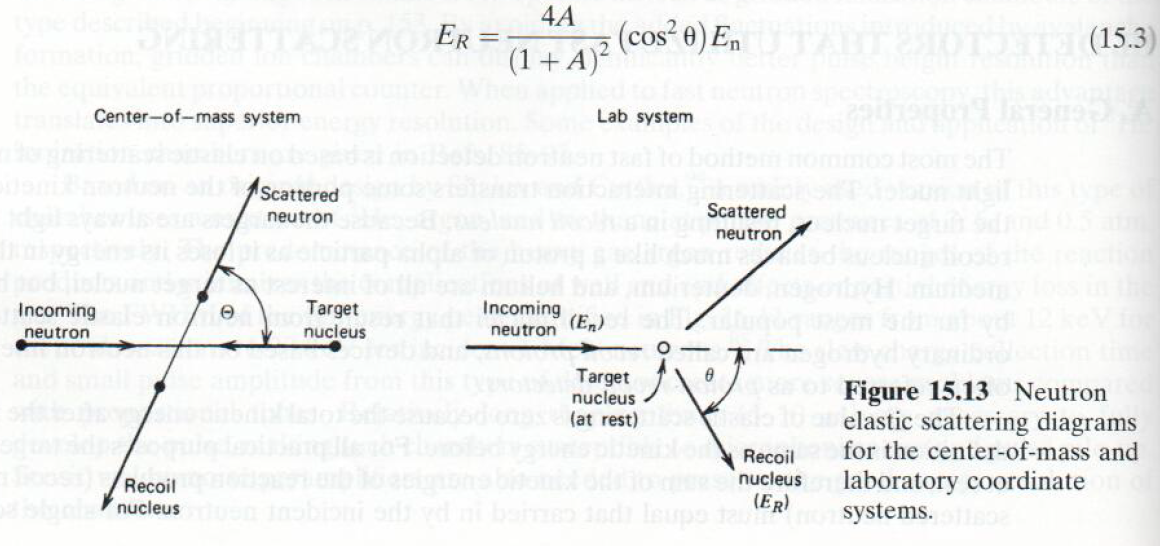 Radiation Detection and Measurement
by Glenn Knoll

4th Edition, Chapter 15
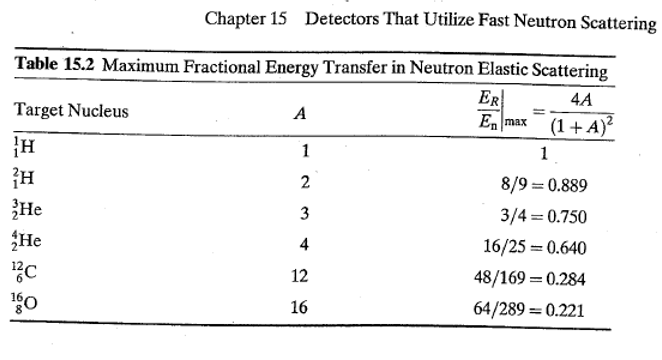 CPAD2021, Stony Brook
18
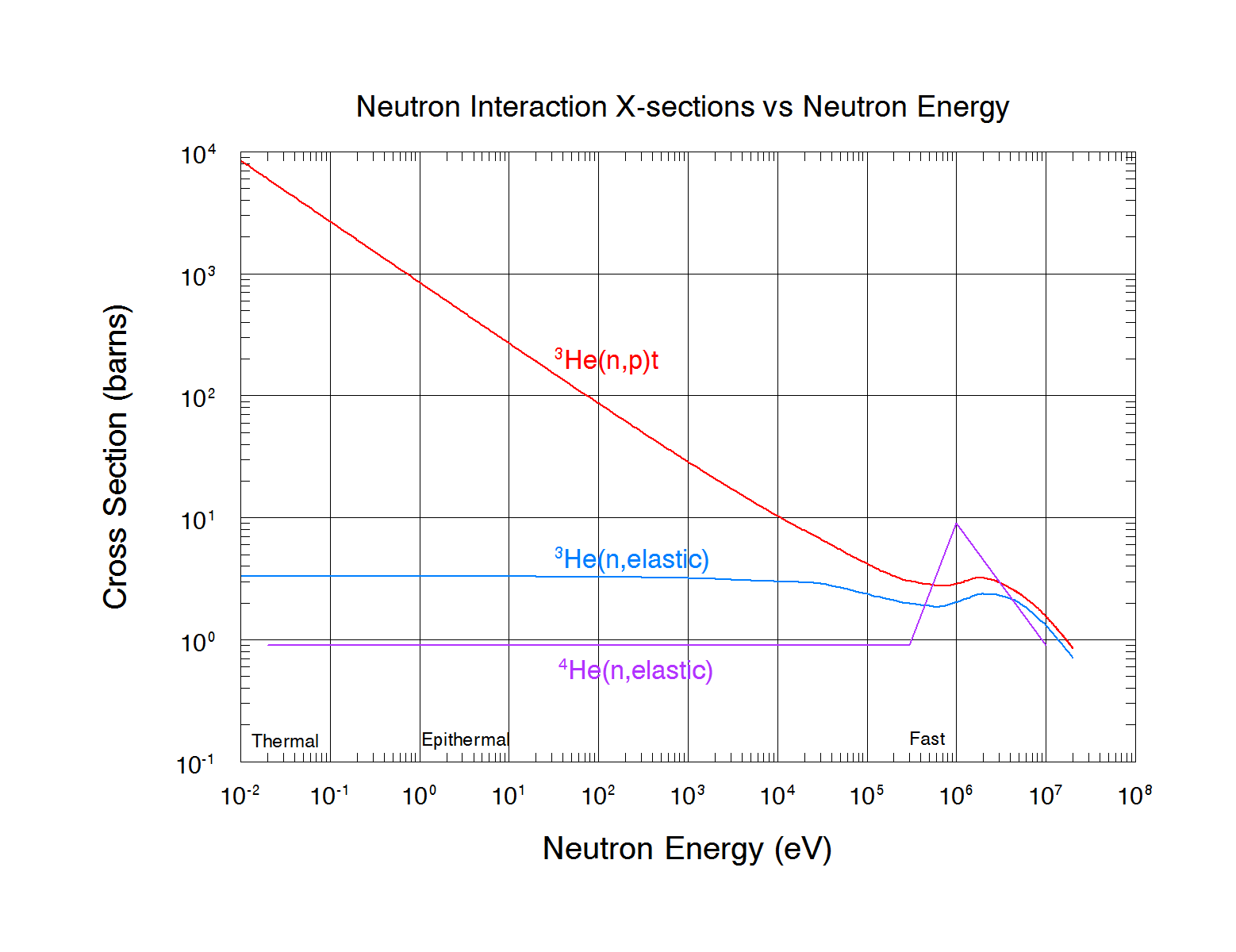 CPAD2021, Stony Brook
19
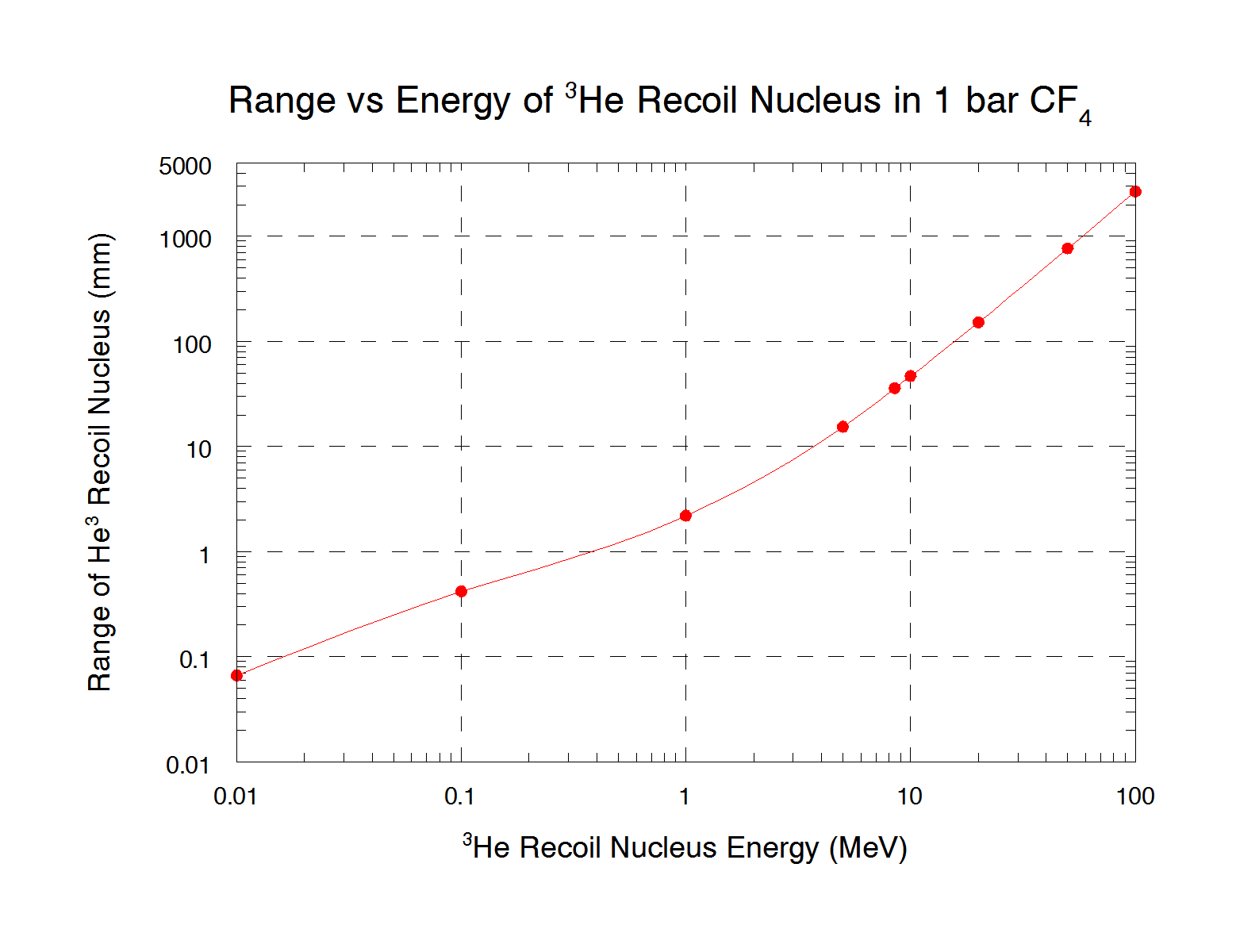 CPAD2021, Stony Brook
20
SUMMARY

1m x 1m detector for SANS installed at ANSTO’s OPAL reactor
Ability to distinguish thermal neutron from fast neutrons
Flexibility in pad geometry – for example one axis better position resolution than the other
System integration and operation much easier – all components inside – only services going into detector are GB ethernet and HV and low voltage power
Count rate capability one to two orders of magnitude greater than achievable with existing neutron sensors
Operation in ionization mode – long term stability.  Not possible without ASICs.
Best energy resolution comes from ionization mode – note 6 bits is limiting
Potential to have thermal and fast neutron detection in a common sensor, diluting gas mixture with He4 for fast neutrons to reduce cost
Sensitivity to cosmic neutrons is not, but ability to distinguish is.
Single pad board version already proven successful in the field
Quasi 3D track visualization demonstrated
With addition of scintillation light detection, true 3D tracks would be generated
CPAD2021, Stony Brook
21
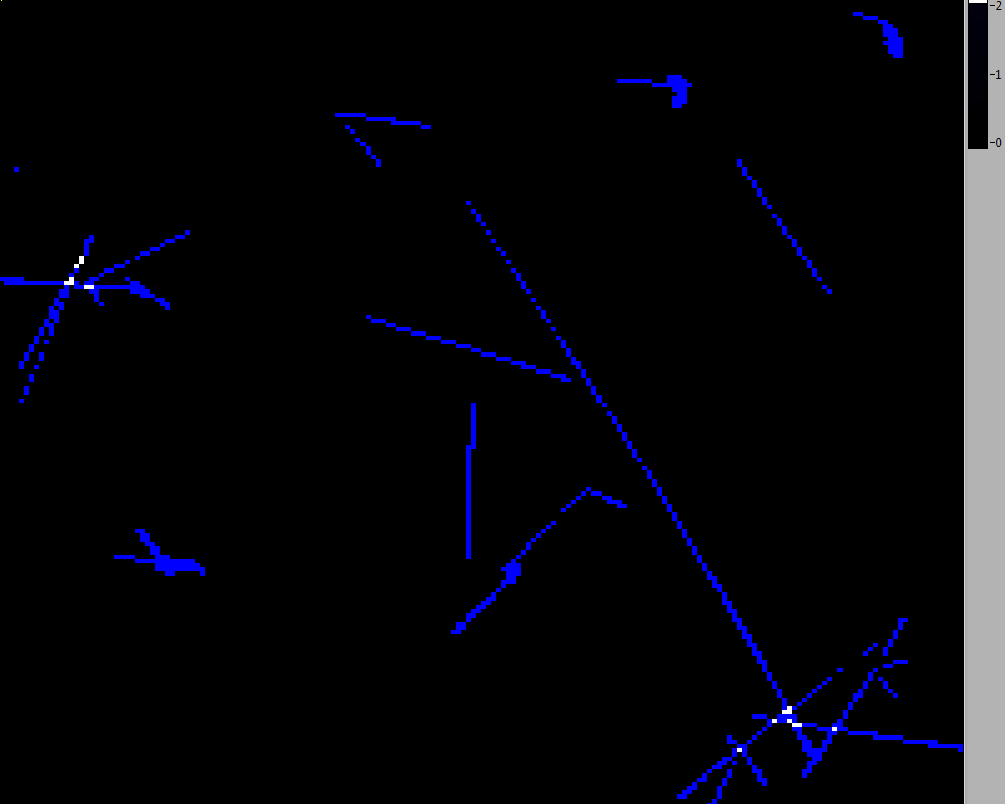 142 pads, cumulative 1576 ADC counts, or close to 40MeV total energy
CPAD2021, Stony Brook
22